PHÒNG GIÁO DỤC VÀ ĐÀO TẠO QUẬN LONG BIÊN TRƯỜNG MẦM NON HOA SỮA         Năm học 2022-2023
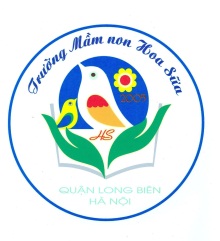 GIÁO ÁN PHÁT TRIỂN THỂ CHẤT
Đề tài :  - VĐCB : Bật qua vạch kẻ 
                        - TCVĐ : Chi chi chành chành     
                  Lứa tuổi : Nhà trẻ D1 ( 24 – 36 tháng)
1: Ổn định : 
Trẻ chơi TC“Trời tối trời sáng”
2. Phương pháp
a) Khởi động
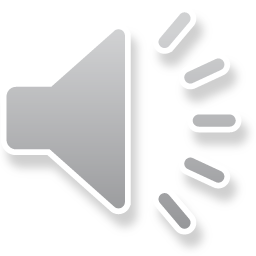 b) Trọng động 
     BTPTC: Chú gà trống
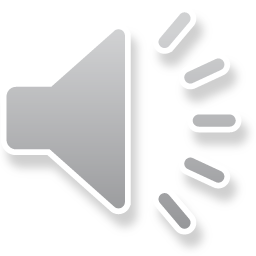 VĐCB : 
Bật qua vạch kẻ
c) TCVĐ : Chi chi chành chành
3. Kết thúc